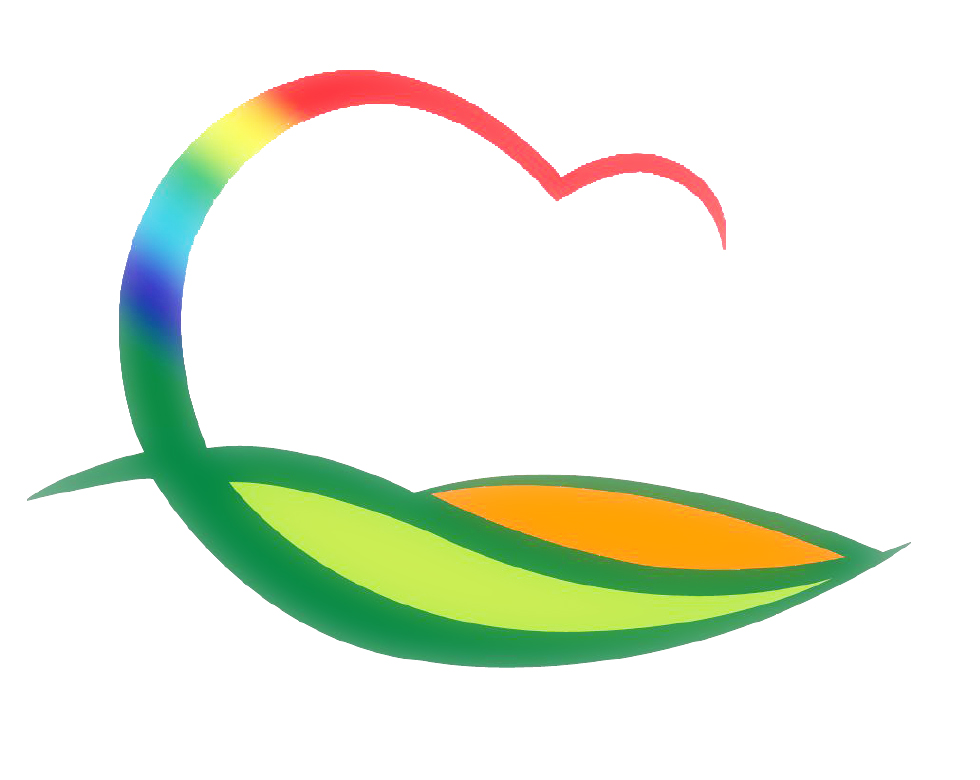 경   제   과
[Speaker Notes: 먼저, 지금의 옥천입니다.]
6-1. 소상공인 이차보전금 지원사업 신청
7. 15일까지 / 200여명 / 경제과 경제정책팀
소상공인정책자금 2,000만원 한도 2%지원
6-2. 영동산업단지 입주의향기업 공장방문
7. 8.(수) / ㈜동원 김포공장 / 투자유치팀장 외1명
영동산업단지 입주상담 및 보조금 협의
6-3. 2분기 투자유치 시·군 추진상황 영상회의
7.6(목) / 영상회의실 / 경제통상국장 주재
2020년 2분기 투자유치실적 및 하반기 투자유치계획 보고 등
6-4. 1사1 일손봉사 자매결연 협약 체결
7. 6.(월) 14:00 / 경제과장 외 2명 / 용산면 한석리 마을회관
동화마을협의회 ↔ 한석리 마을 1사1 일손봉사 협약 체결
6-5. 중소기업 환경개선 지원사업 추진
7. 10.(화)까지 / 8개 기업체
현지실태조사
6-6. 우기 대비 광산 지도점검 추진
7. 20.(월)까지/ 5개 광산
현지실태조사 및 지도점검